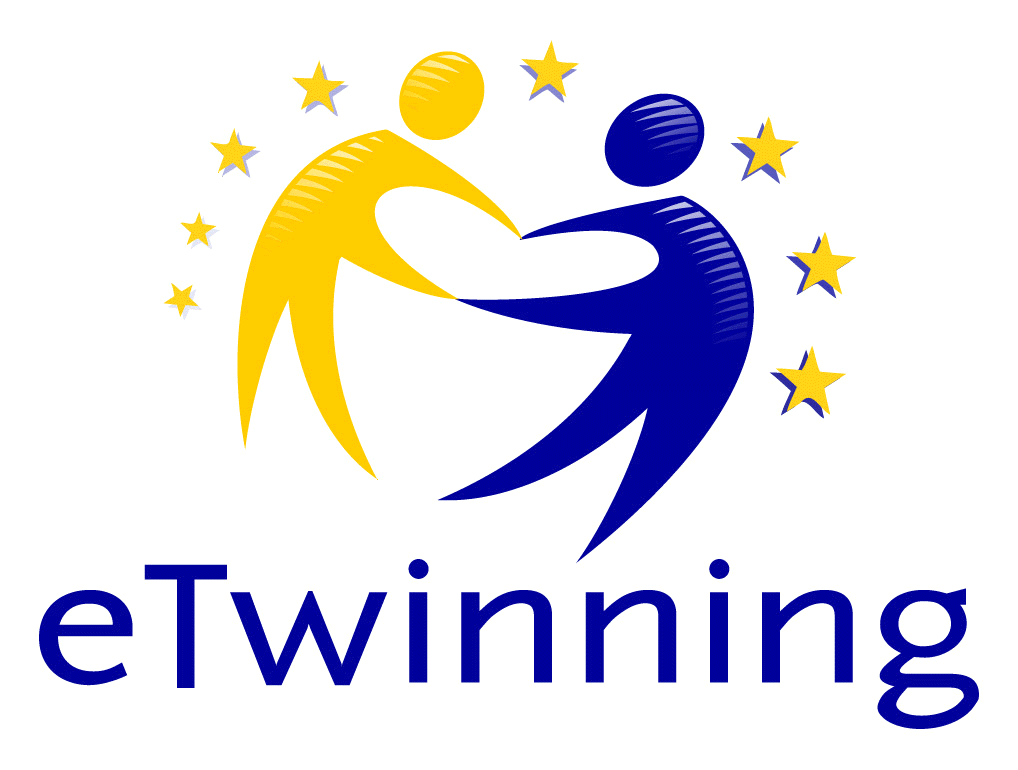 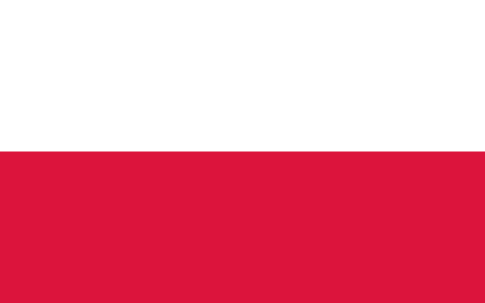 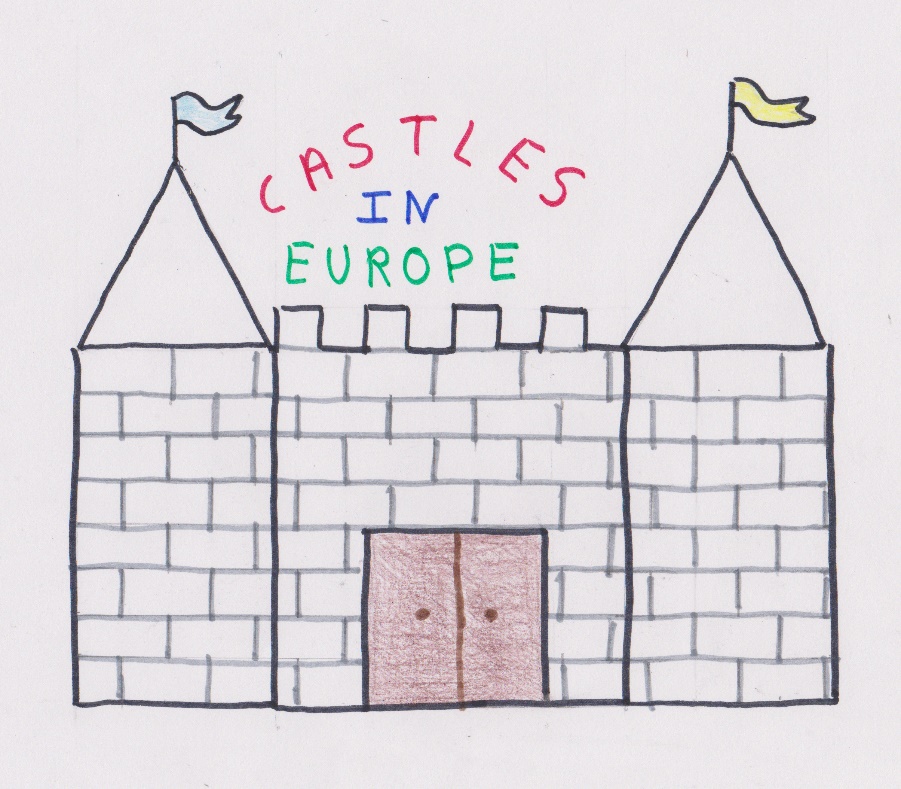 POLAND
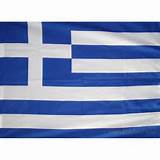 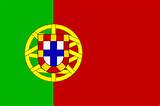 GREECE
PORTUGAL
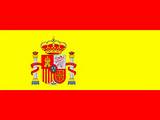 Castles in Europe
SPAIN
CASTLES IN SPAIN
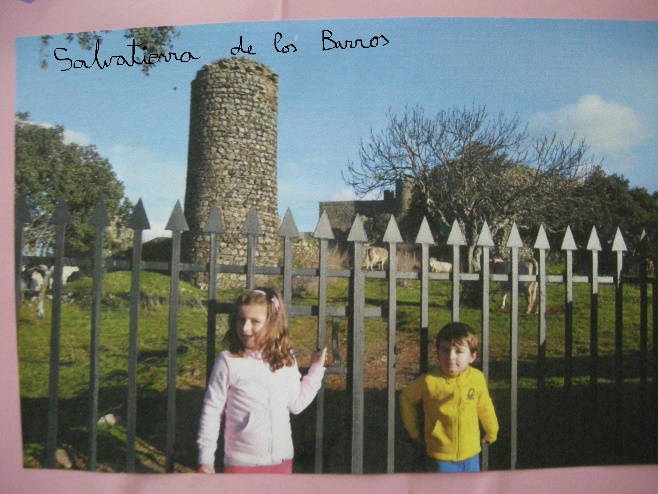 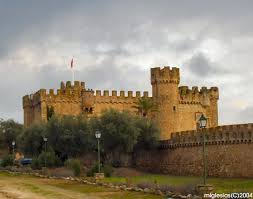 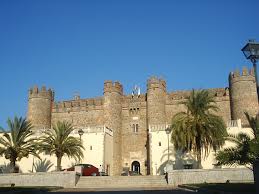 HERGUIJUELA
ZAFRA
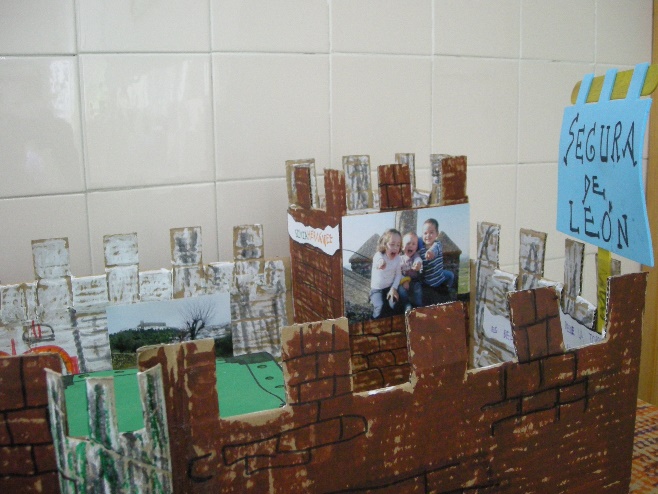 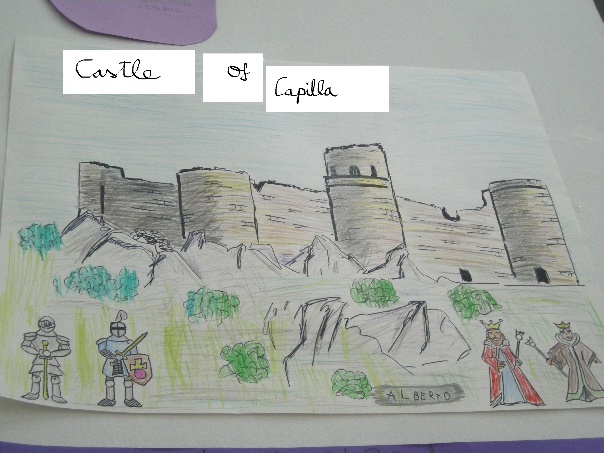 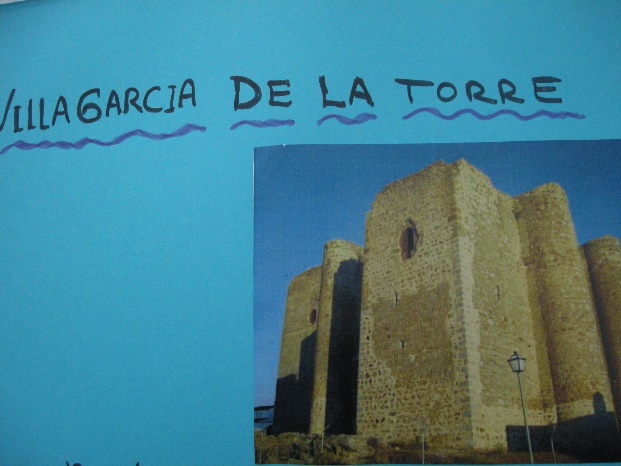 CASTLES IN SPAIN
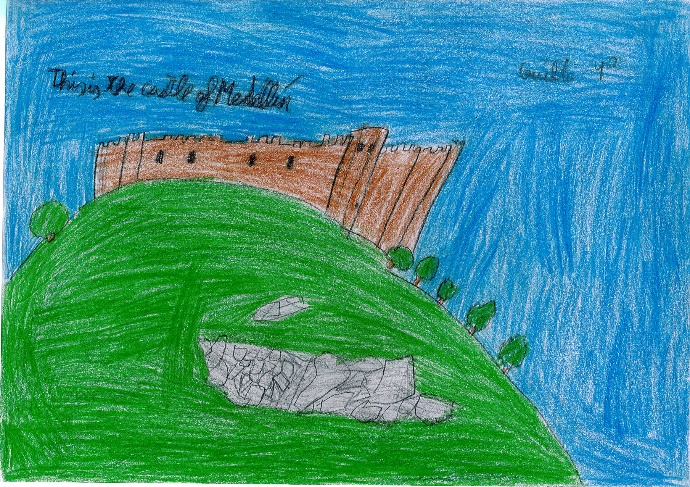 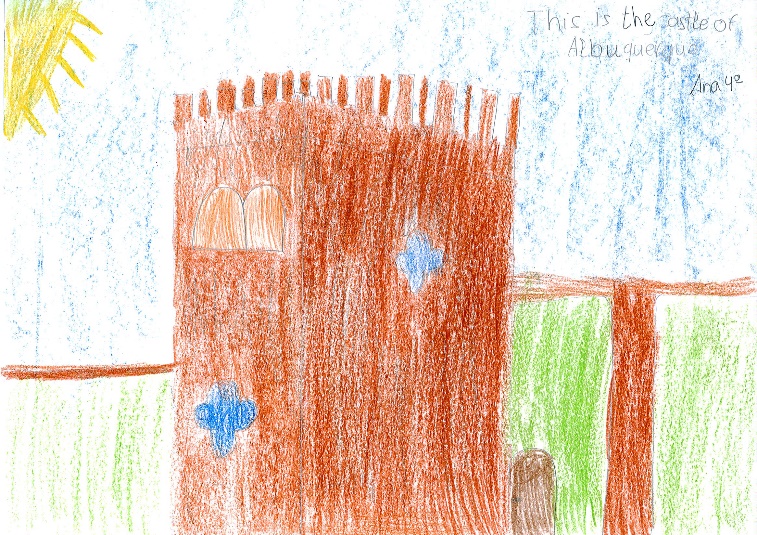 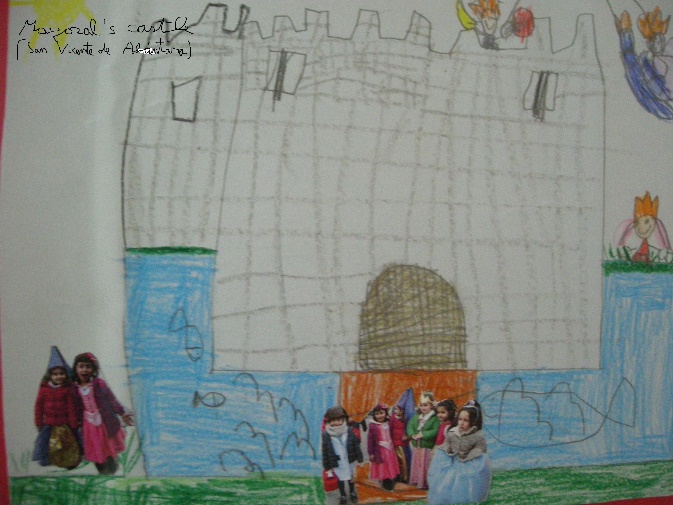 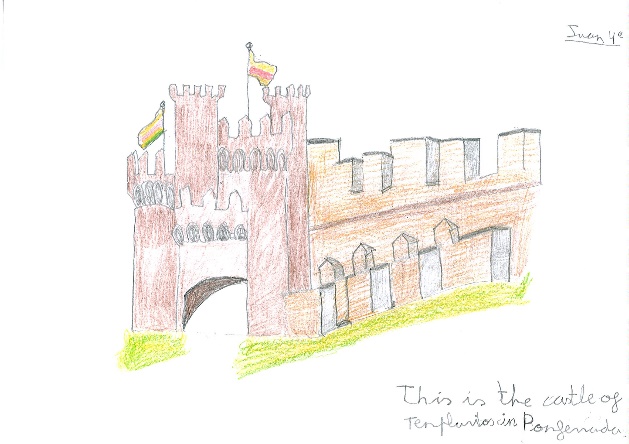 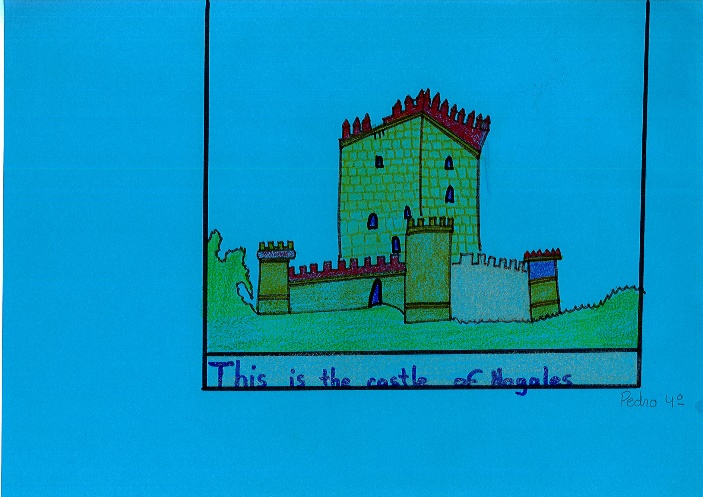 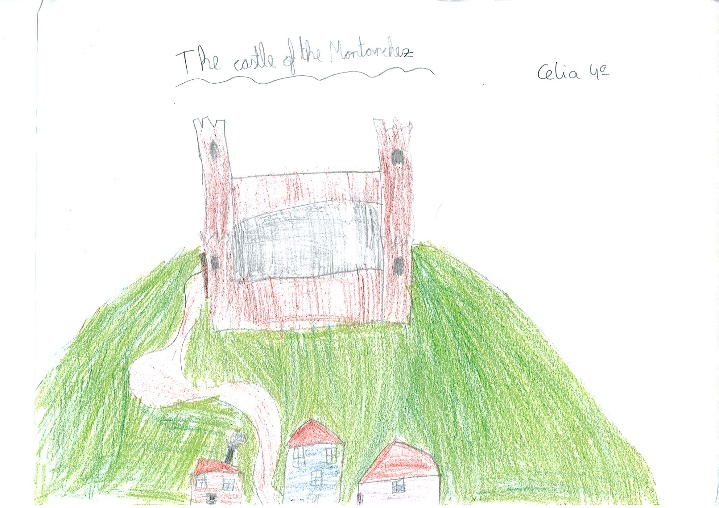 CASTLES IN SPAIN
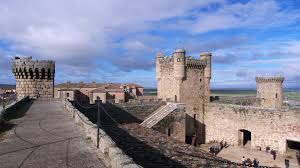 OROPESA
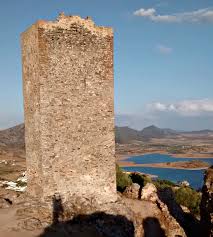 ALANGE
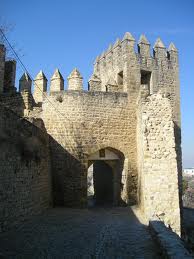 SABIOTE
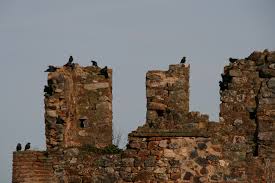 MAGACELA
CASTLES IN POLAND
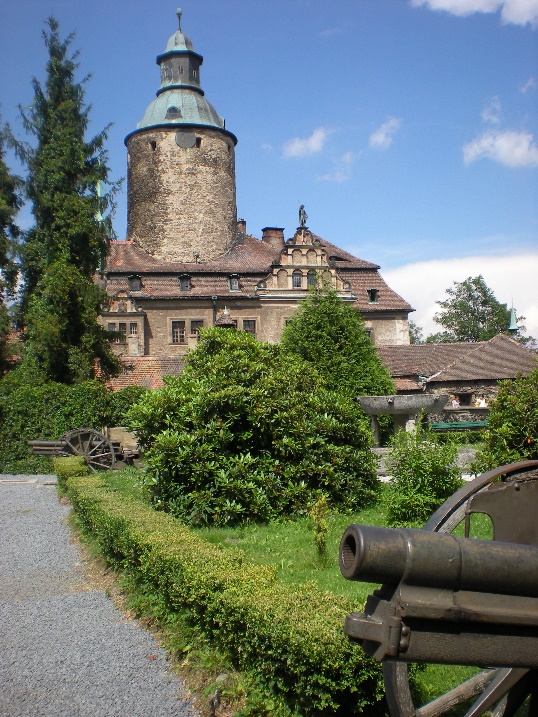 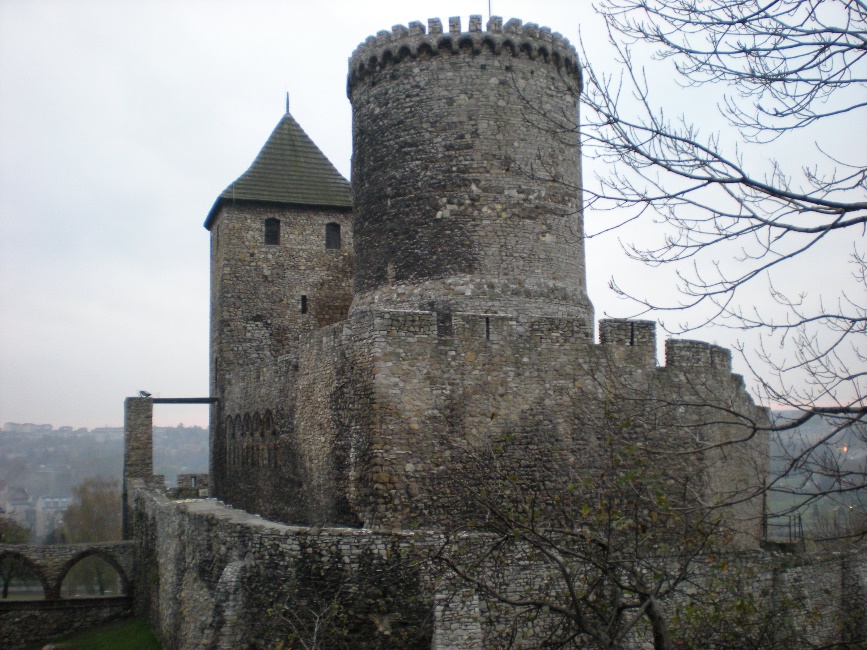 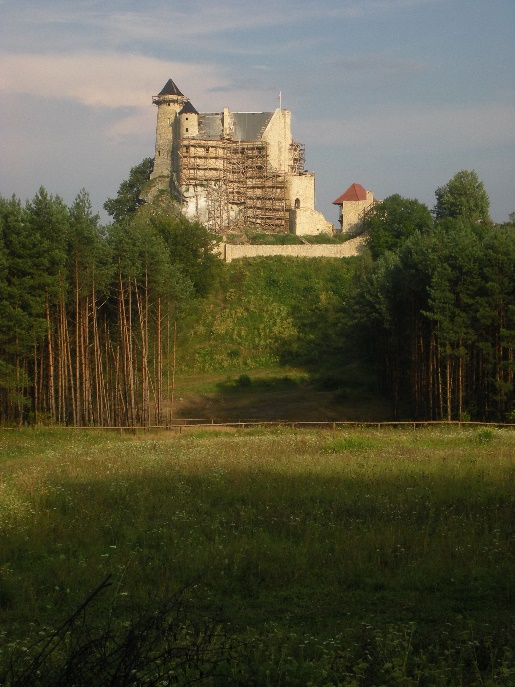 CZOCHA
BEDZIN
BOBOLICE
CASTLES IN POLAND
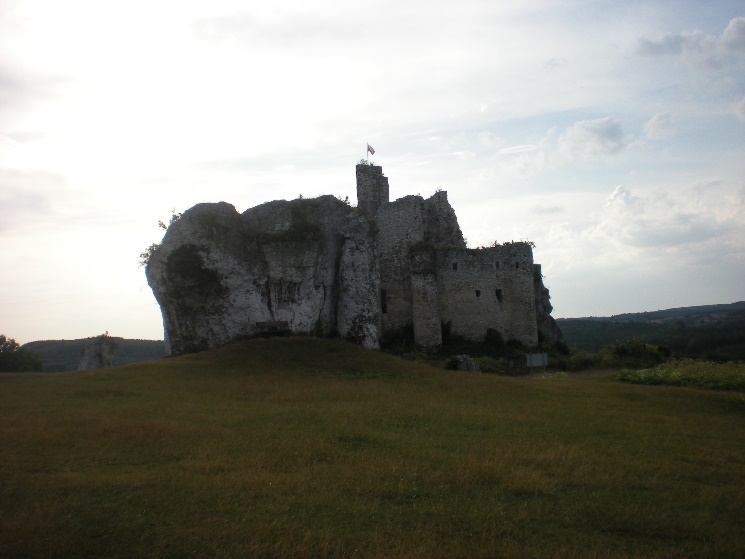 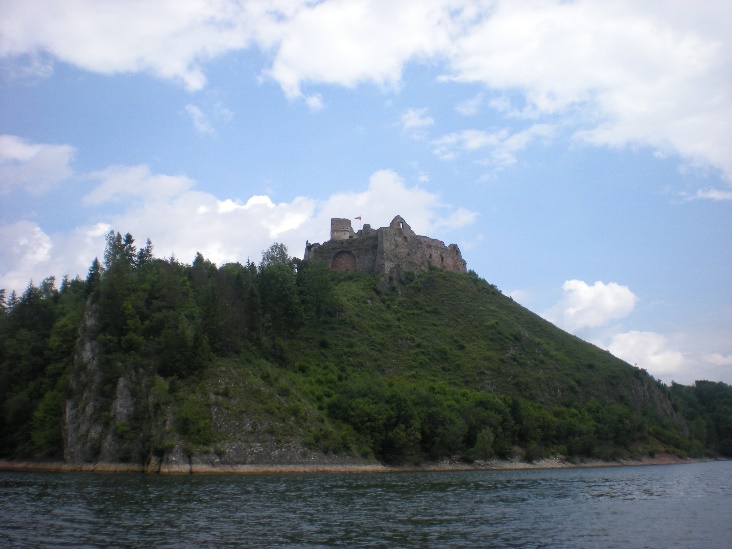 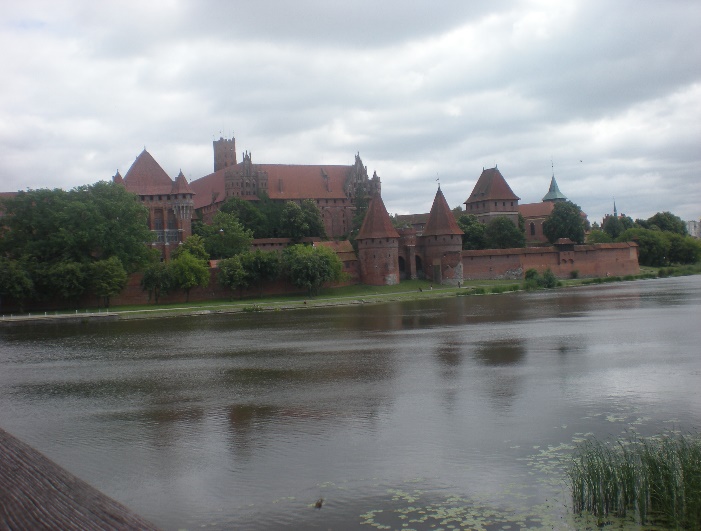 MIRÓW
CZORSZTYN
MALBORK
CASTLES IN POLAND
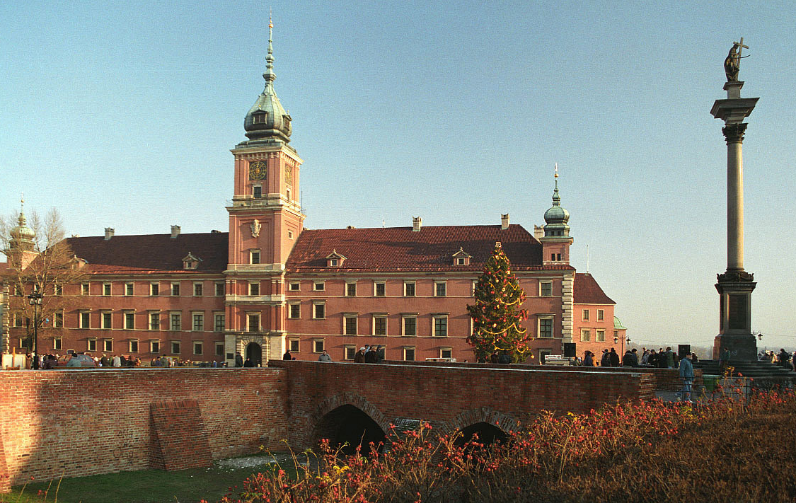 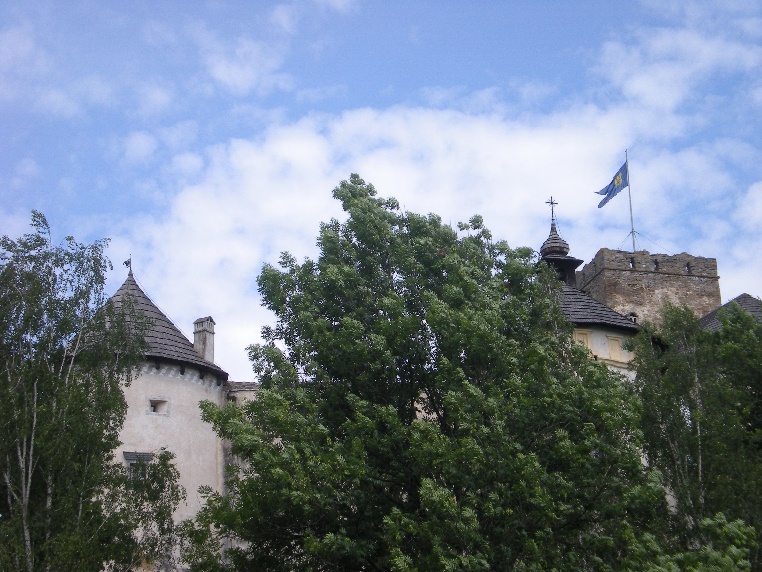 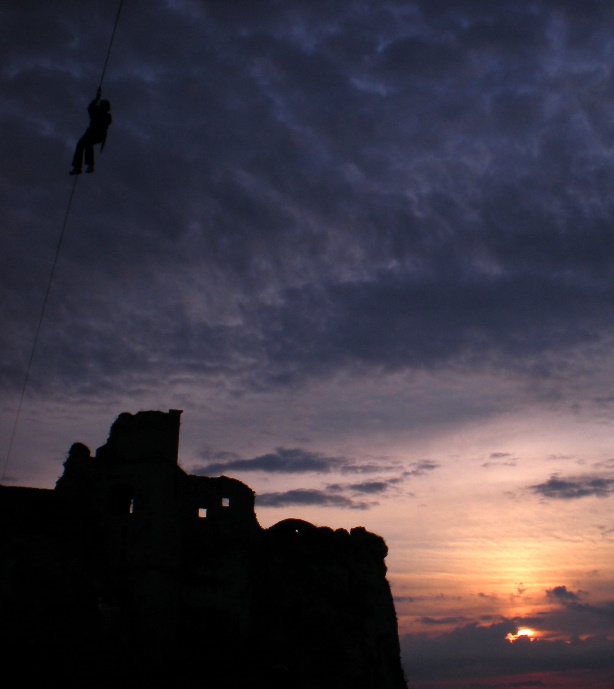 WARSAW
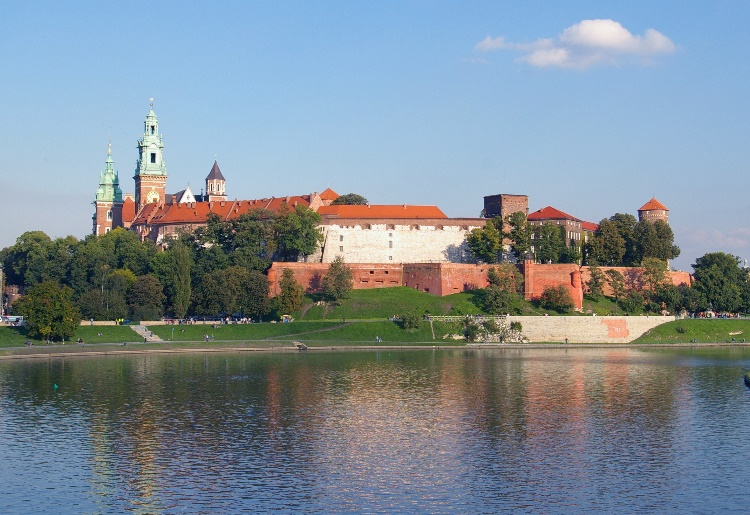 NIDZICA
WAWEL
OGRODZIENIEC